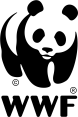 Разведка и освоение месторождений:
новые инструменты обеспечения экологической безопасности
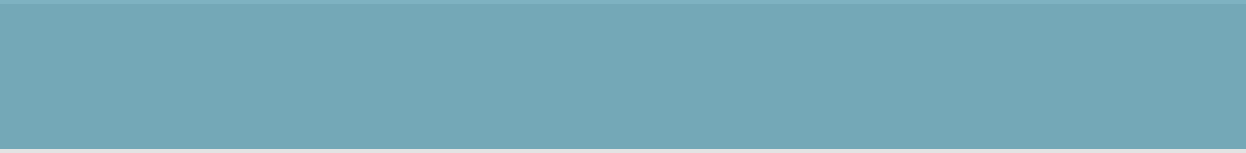 Евгений А. Шварц
Всемирный фонд дикой природы  (WWF) России, 
д.г.н.
«Форум «Геологоразведка 2017»», 25 октября 2016 г., Москва
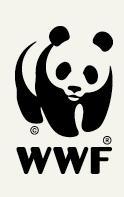 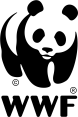 Структура
Стратегическая экологическая оценка. От слов – к делу 

Общественные обсуждения экологических рисков на ранних стадиях подготовки лицензий 

Улучшение корпоративной экологической политики. Роль экологических рейтингов
Перспективы освоения шельфовых запасов углеводородов арктического шельфа
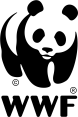 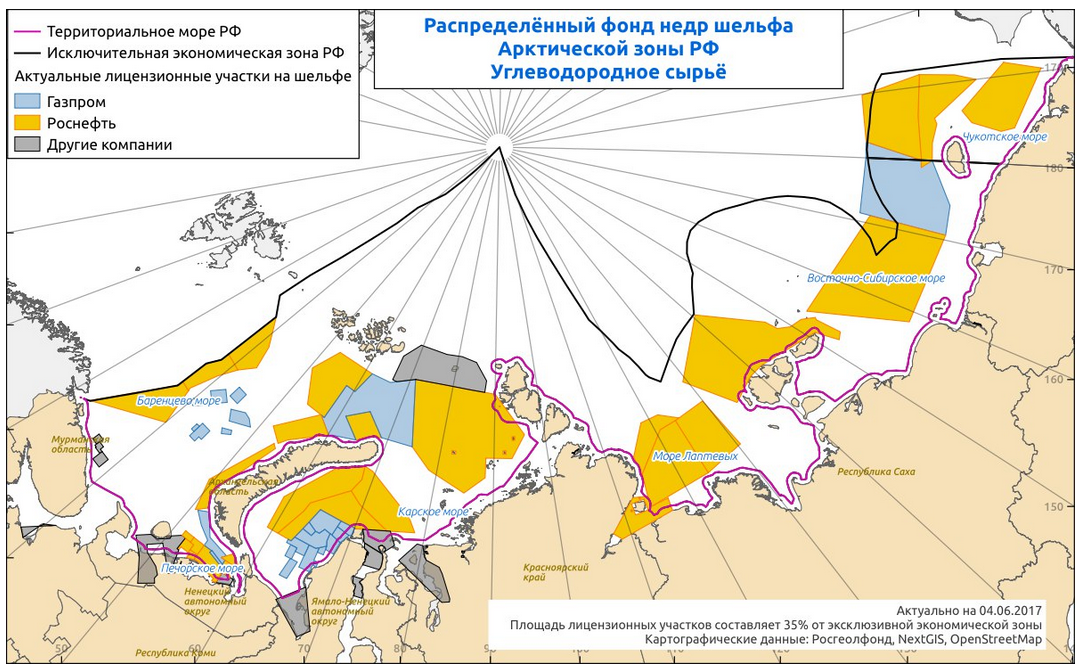 Challenges
Июнь 2017 г. Лицензионные участки занимают около 35% 
(+ 6% к 2016 г.) от площади шельфа (ИЭЗ).
[Speaker Notes: Актуальность КУМП]
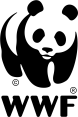 Стратегическая Экологическая Оценка (СЭО) означает:
Внедрение наивысших международных стандартов в области охраны окружающей среды, в том числе оценка альтернативных вариантов и участие всех заинтересованных сторон; 

Комплексный подход при выработке мер минимизации воздействий на окружающую среду, в том числе оценка кумулятивного эффекта;
[Speaker Notes: Протокол по стратегической экологической оценке (СЭО) к конвенции об оценке воздействия на окружающую среду в трансграничном контексте (Киев, 2003).

Целью стратегической экологической оценки является обеспечение высокого уровня охраны окружающей среды путем:
- обеспечения того, чтобы экологические, в том числе связанные со здоровьем населения, соображения тщательно учитывались при разработке планов и программ;
- установления четких, открытых и эффективных процедур стратегической экологической оценки;
- обеспечения участия общественности в стратегической экологической оценке]
Нормативно-правовая основа
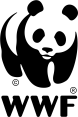 В соответствии с Поручением Президента России № 2.б  от 21 июня 2011 года проводятся необходимые процедуры по ратификации конвенции Эспо и Протокола по СЭО.

30 апреля 2012 года Президент России утвердил «Основы государственной политики в области экологического развития Российской Федерации на период до 2030 года». 
Согласно пункта 11, в) создание нормативно-правовой базы внедрения и применения стратегической экологической оценки при принятии планов и программ, реализация которых может оказать воздействие на окружающую среду…

Задача внедрения СЭО в нормативно-правовую систему страны вошла в план мероприятий Правительства России к году экологии 2017, но межведомственные согласования (Минприроды и Минюст) затянулись …
[Speaker Notes: При подготовке к ратификации Протокола по СЭО было решено до принятия международных обязательств подготовить проекты нормативных правовых актов, направленных на гармонизацию требований этих документов с положениями законодательства РФ. 

В настоящее время разработан законопроект «О ратификации Конвенции об оценке воздействия на окружающую среду в трансграничном контексте и о присоединении к Протоколу по стратегической экологической оценке к Конвенции об оценке воздействия на окружающую среду в трансграничном контексте».]
Общественные обсуждения экологических рисков на ранних стадиях подготовки лицензий
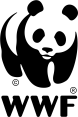 Необходимо дополнить работу по оценке экологических рисков при подготовке лицензионных участков (ЛУ) этапом общественных обсуждений и только после этого выставлять лицензии на конкурс/аукцион. Например, не решена проблема координации деятельности Роснедр и Росприроднадзора по соблюдению режима региональных ООПТ.

В Норвегии и США такие консультации обязательны, протяженность не менее 3 месяцев
Challenges
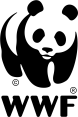 Пилотные проекты СЭО в РФ
Несмотря на то, что в настоящее время СЭО отсутствует в законодательстве страны, это не мешает проведению СЭО  в добровольном порядке:

Забайкальский край (СЭО «Стратегии социально-экономического развития Забайкальского края на период до 2030 года», 2016 – 17); 
Новокузнецкий район Кемеровской области (СЭО «Комплексной программы социально-экономического развития Новокузнецкого муниципального района», 2017); 
Амурская область СЭО «Стратегия социально-экономического развития Амурской области (в части ТЭК) на период до 2030 года» (2017)
Challenges
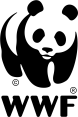 Рейтинг экологической ответственности добывающих компаний России.
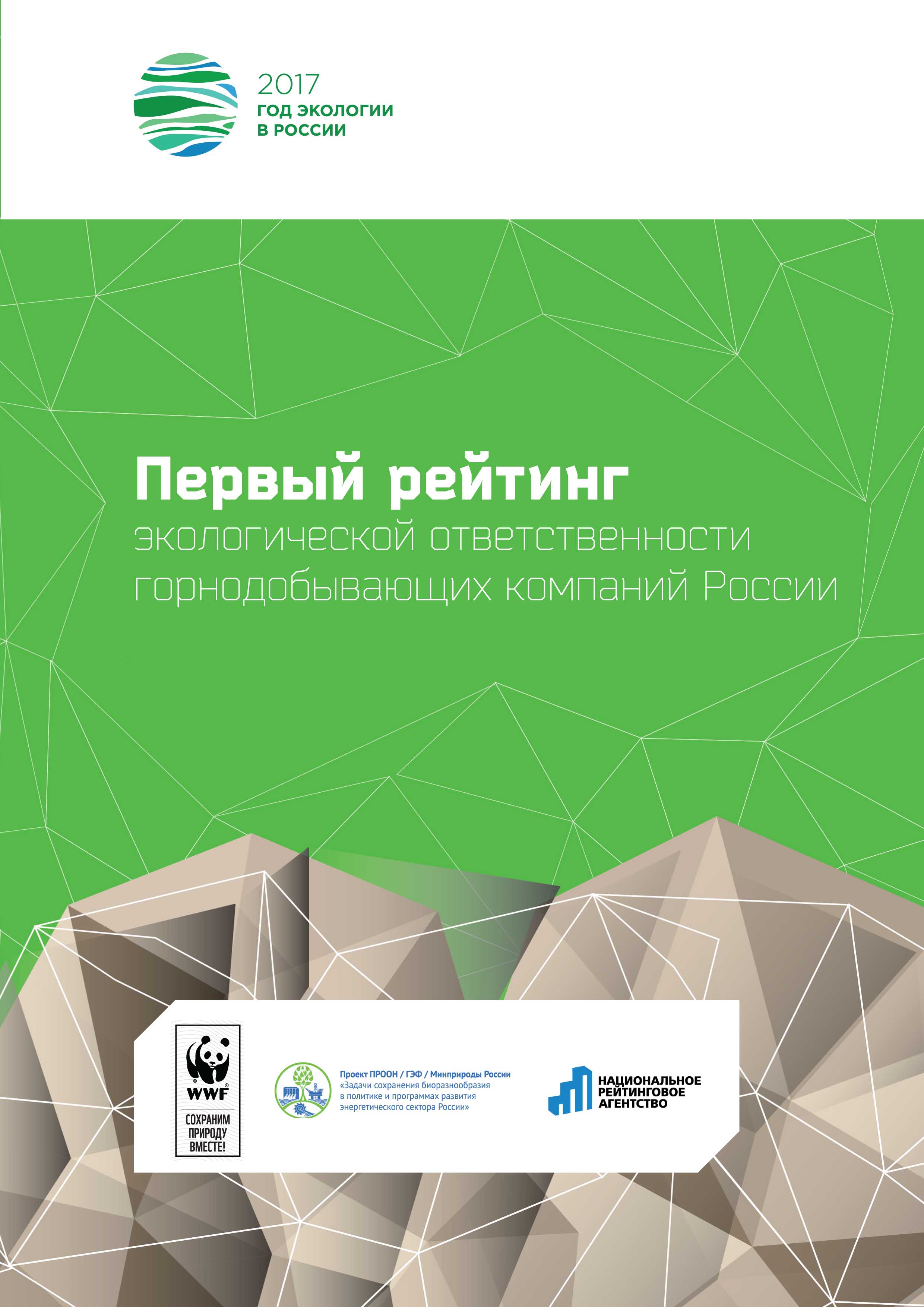 Инструмент взаимодействия бизнеса и общественности для достижения природоохранных результатов.

Рейтинг WWF по экологической ответственности 
нефтегазовых компаний, с 2014 года

Рейтинг WWF по экологической ответственности горнодобывающих компаний, с 2016 года
Challenges
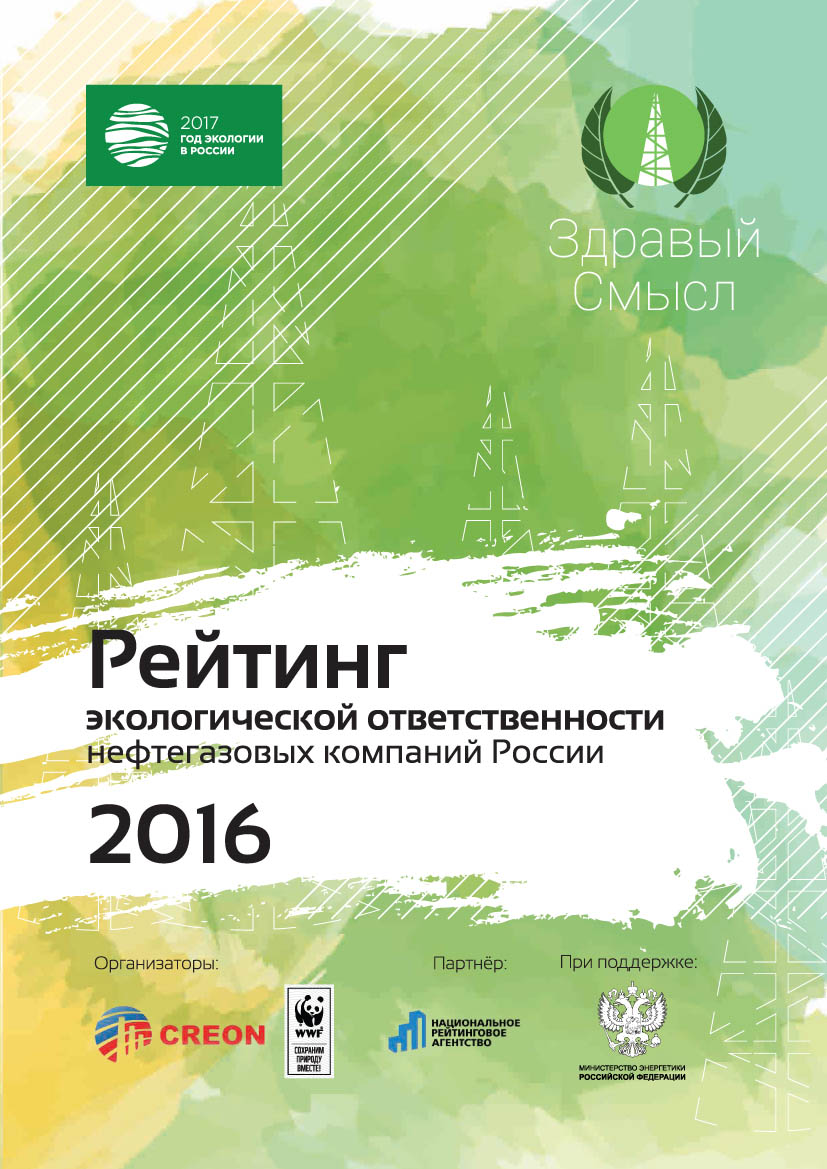 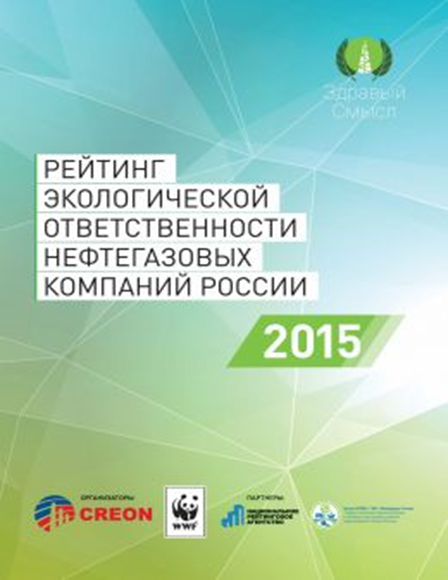 Рейтинг НГК 2016 года
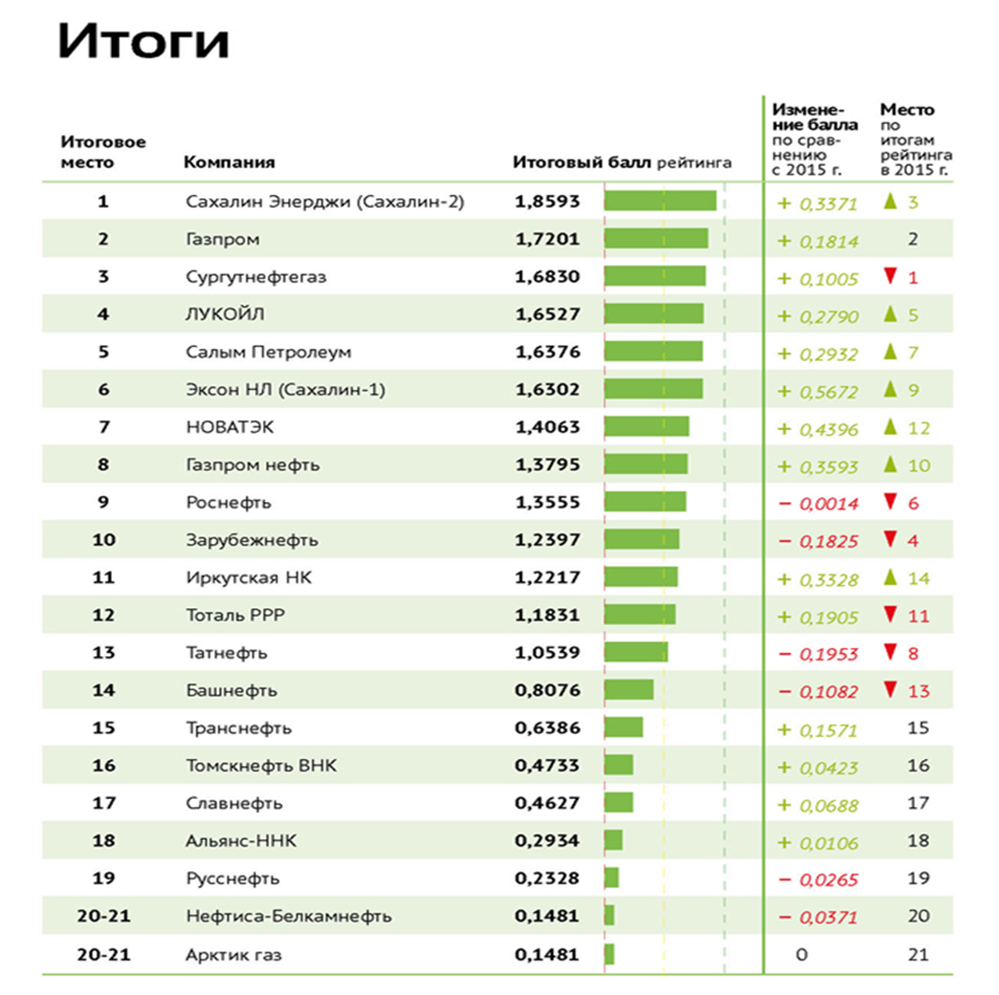 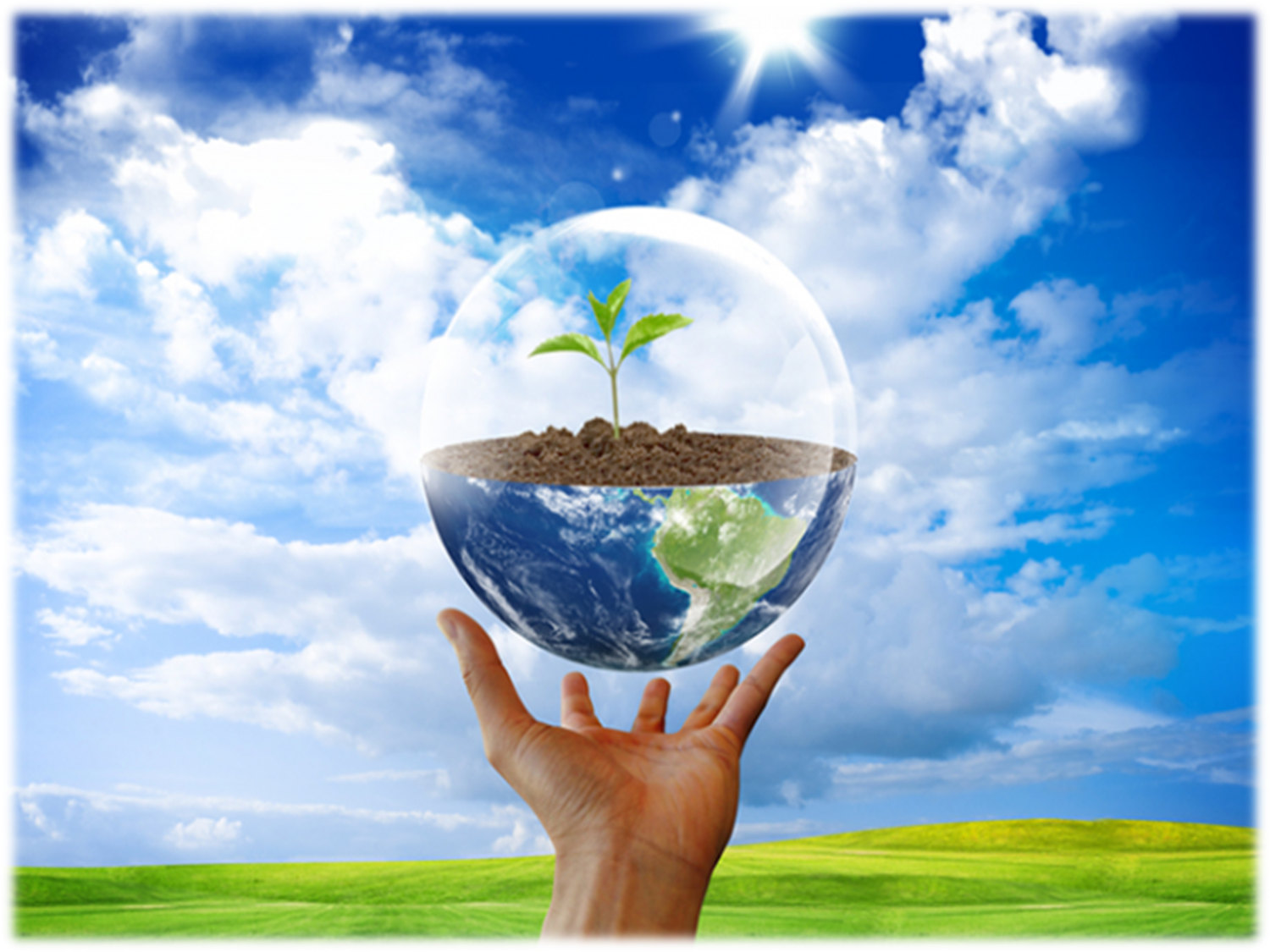 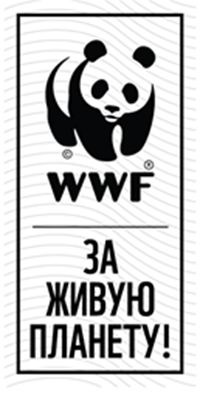 Спасибо за внимание!








		   eshvarts@wwf.ru